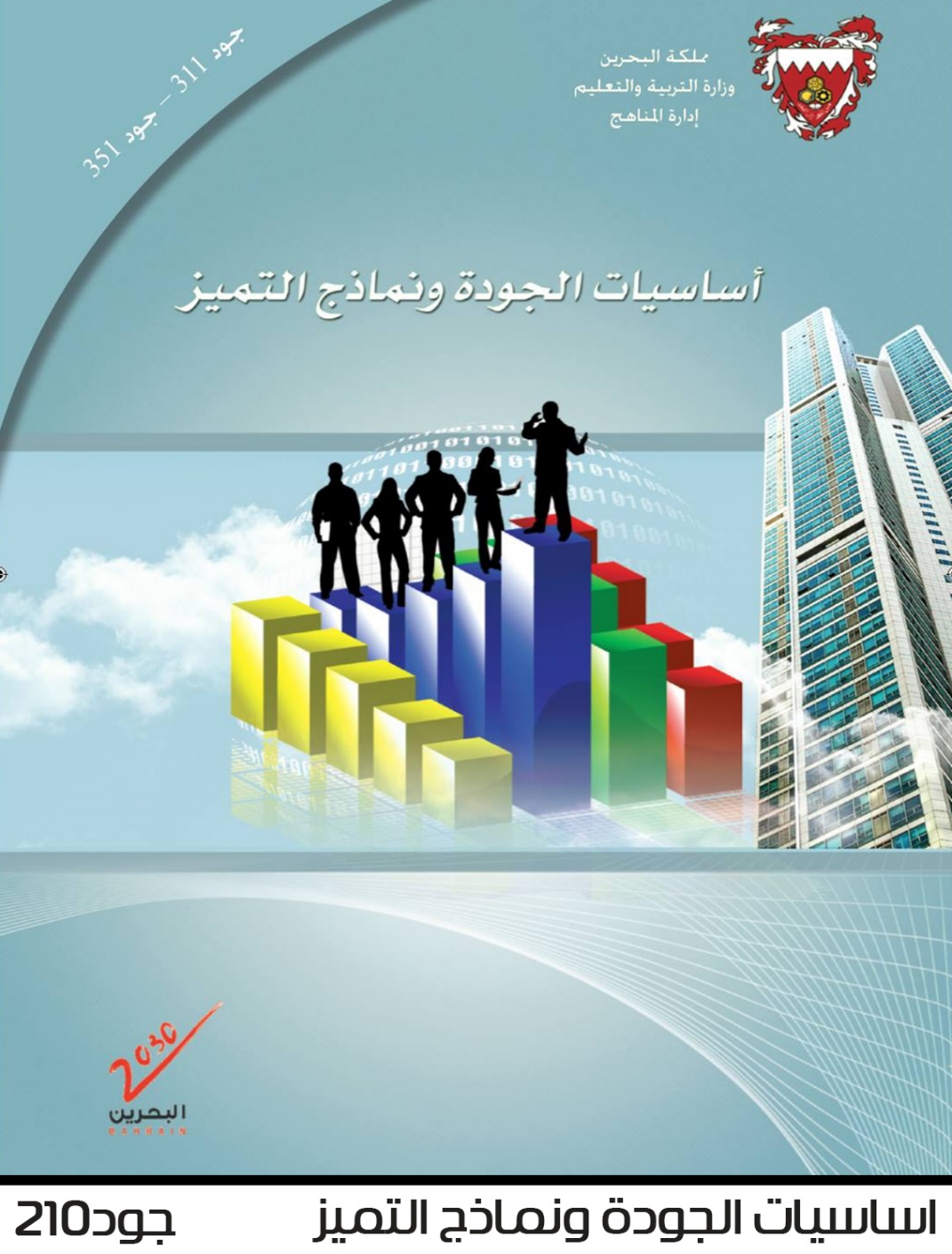 أساسيات الجودة 
ونماذج التميزجود210
الفصل الدراسي الأول
للصف الثاني الثانوي
توحيد المسارات
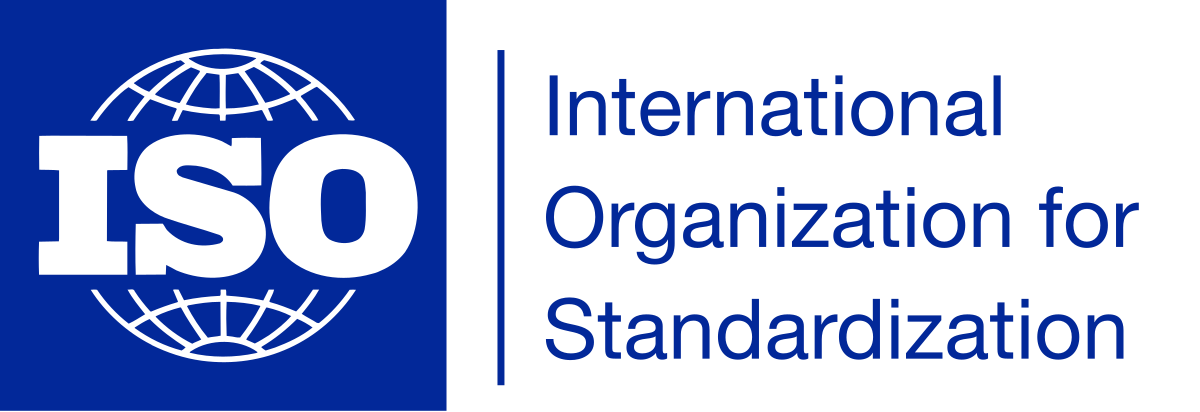 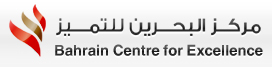 الوحدة الثالثة
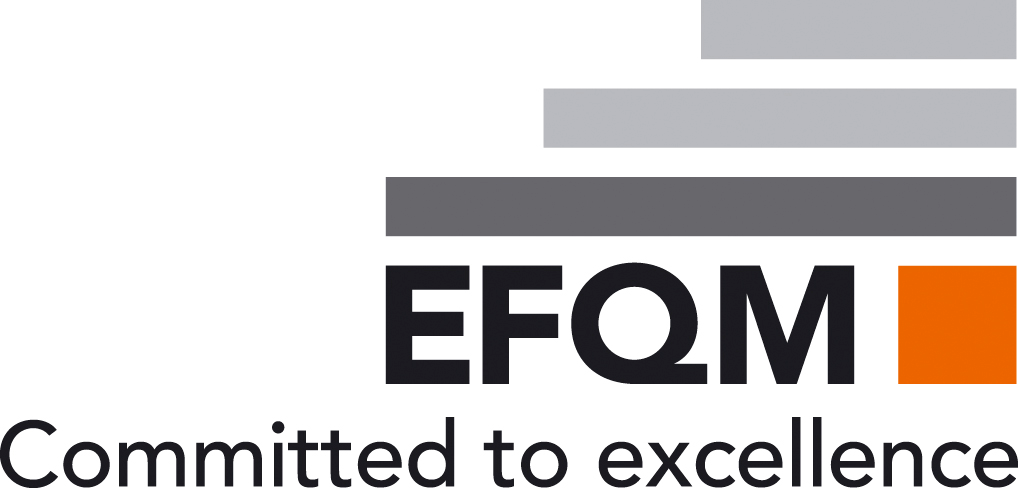 نماذج الجودة والتميز(1) 
(النموذج الأوروبي للتميز)
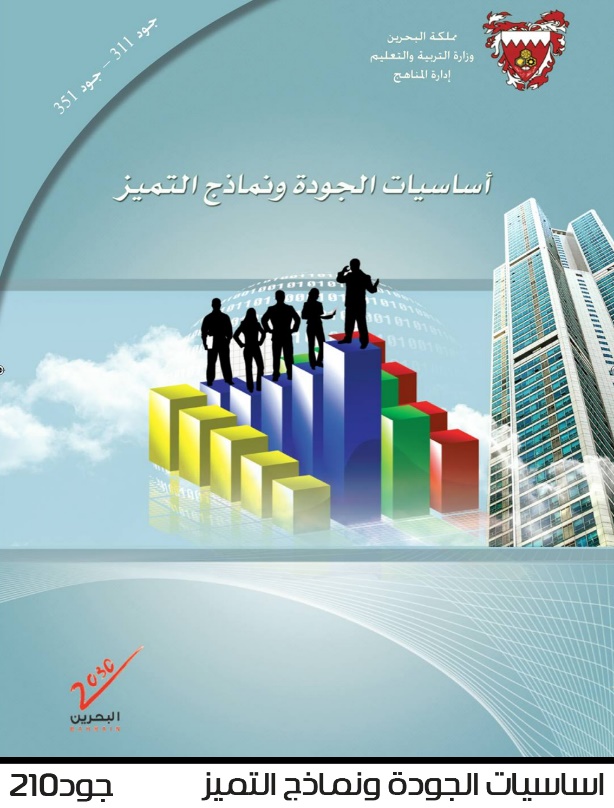 نماذج الجودة والتميز
النموذج الأوروبي للتميز
الصفحات 99-108
أهداف الدرس
يُتَوَقَع من الطالب بعد الانتهاء من هذا الدرس أن:

يبين مجالات توظيف النموذج الأوروبي للتميز
يبين أهمية التقييم الذاتي.
يذكر مكونات النموذج الأوروبي للتميز.
يعدد المفاهيم الأساسية للتميز.
النشاط الاستهلالي
الهدف الأول
الهدف الثاني
الهدف الثالث
الهدف الرابع
التقويم الختامي
جود 210        أساسيات الجودة ونماذج التميز        الوحدة الثالثة     الدرس:  نماذج الجودة والتميز (النموذج الأوروبي)
وزارة التربية والتعليم  – الفصل الدراسي الأول  2021-2022م
النشاط الاستهلالي
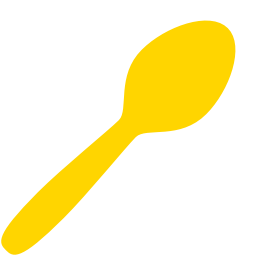 دقق في المنتج التالي جيدًا، ثم أجب عن الأسئلة التي تليه:

الملعقة الذهبية تمثل المنتج الــ .....................
المنتج حصل على جوائز عدة كما هو موضح في أسفل العلبة، اذكر مصدر حصوله على هذه الجوائز والغرض منها.
هل لاحظت منتجات بها هذه العلامة من قبل؟ إذا اجبت بنعم، شارك المنتج مع زملائك.
الملعقة
الذهبية
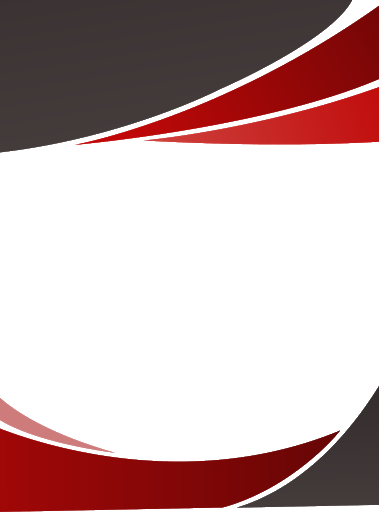 خليط كيك
الشوكولاتة السوداء
النشاط الاستهلالي
الهدف الأول
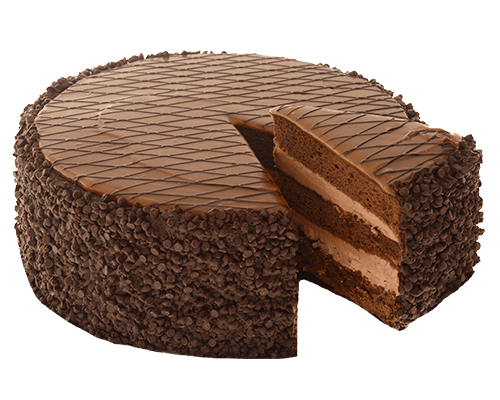 الهدف الثاني
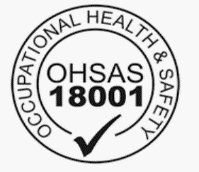 طعم رائع في 
           خطوات 
        سهلة
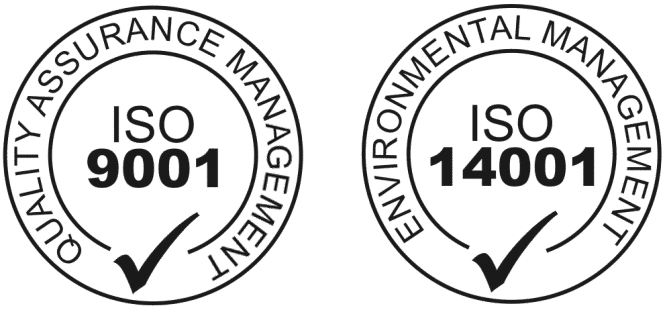 3
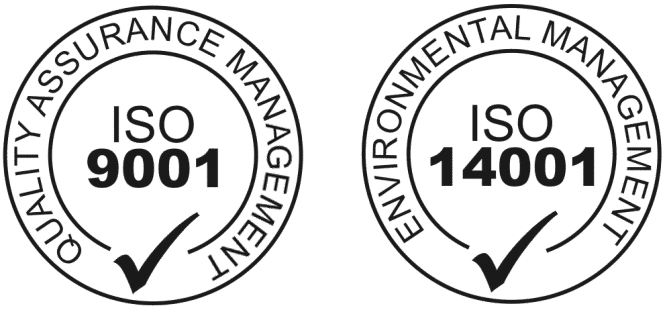 الهدف الثالث
الهدف الرابع
التقويم الختامي
جود 210        أساسيات الجودة ونماذج التميز        الوحدة الثالثة     الدرس:  نماذج الجودة والتميز (النموذج الأوروبي)
وزارة التربية والتعليم  – الفصل الدراسي الأول  2021-2022م
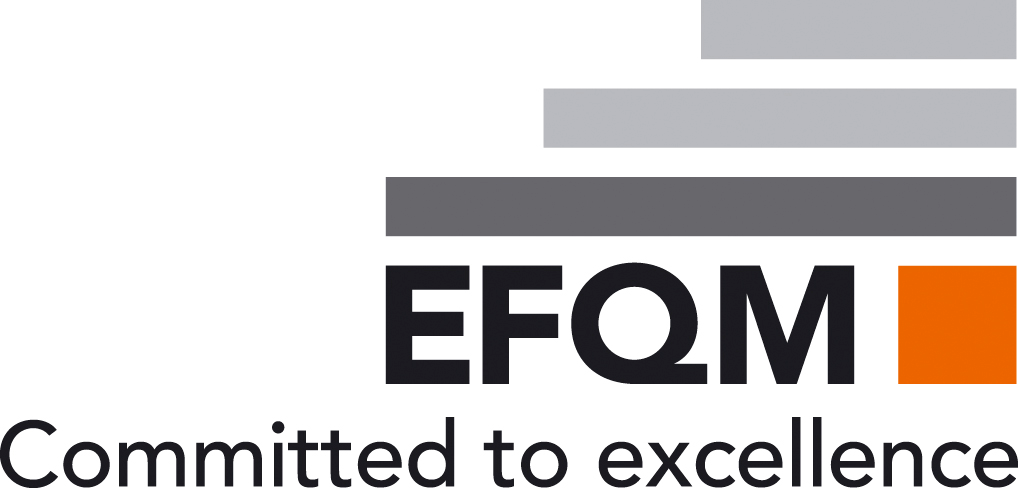 النموذج الأوروبي للتميز
تأسس النموذج الأوروبي للتميز عام 1992م.

مجالات توظيف النموذج الأوروبي للتميز:
أجراء عمليات التقييم الذاتي للمؤسسات.
المقارنة بين المؤسسات.
بناء الهيكل التنظيمي للمؤسسات.
تحديد الجوانب التي تتطلب التطوير في المؤسسات.

التقييم الذاتي:
يؤدي دورًا في تطوير أداء المؤسسات، ويتيح للمؤسسة تعرف نقاط القوة وتحديد العناصر التي تحتاج إلى تطوير مما يساعد على تحسين أدائها.
النشاط الاستهلالي
الهدف الأول
الهدف الثاني
الهدف الثالث
الهدف الرابع
التقويم الختامي
التالي
جود 210        أساسيات الجودة ونماذج التميز        الوحدة الثالثة     الدرس:  نماذج الجودة والتميز (النموذج الأوروبي)
وزارة التربية والتعليم  – الفصل الدراسي الأول  2021-2022م
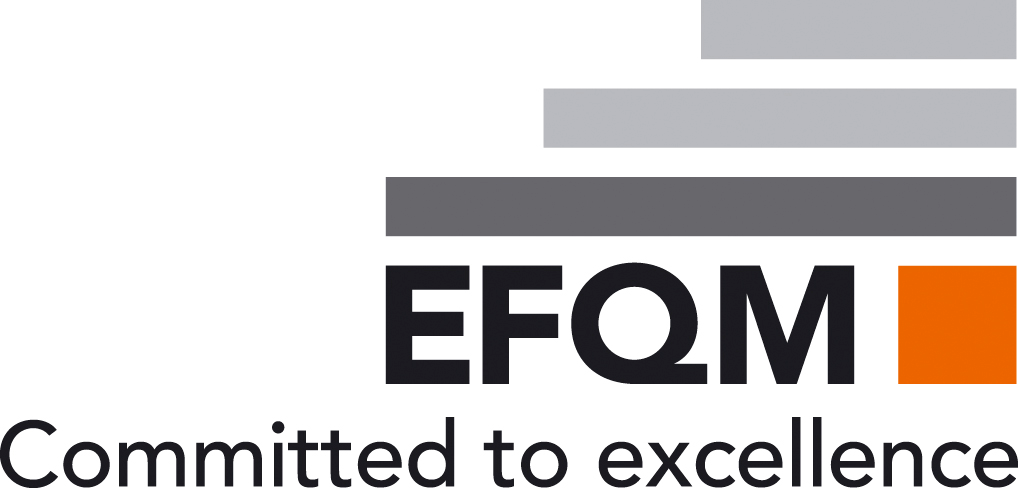 النموذج الأوروبي للتميز
مكونات النموذج الأوروبي للتميز:
المفاهيم الأساسية للتميز.
المعايير.
أداة منطق رادار.




تحقيق نتائج متوازنة.
تقديم قيمة مضافة للزبائن.
القيادة وفق الرؤية والنزاهة والإلهام.
الإدارة بالعمليات.
النشاط الاستهلالي
أداة منطق رادار
الهدف الأول
المفاهيم الأساسية للتميز
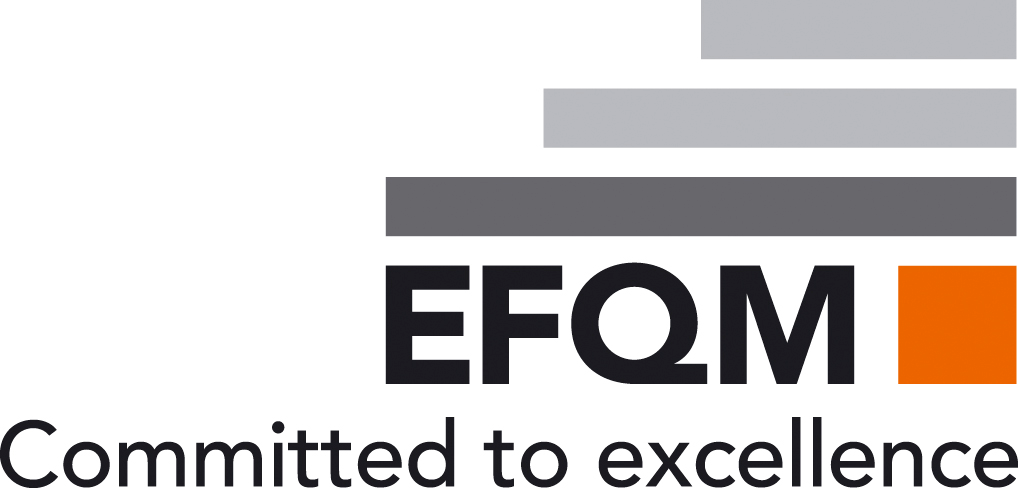 الهدف الثاني
المعايير
1. المفاهيم الأساسية للتميز:
الهدف الثالث
5. النجاح من خلال الأفراد.
6. رعاية الابداع والابتكار.
7. بناء الشراكات.
8. تحمل المسؤولية لمستقبل واعد.
الهدف الرابع
التقويم الختامي
التالي
جود 210        أساسيات الجودة ونماذج التميز        الوحدة الثالثة     الدرس:  نماذج الجودة والتميز (النموذج الأوروبي)
وزارة التربية والتعليم  – الفصل الدراسي الأول  2021-2022م
نشاط تقويمي
النشاط
أجب على السؤال 2 صفحة 148 من الكتاب المدرسي.
نوع النشاط
فردي - كتابة
الوقت
دقيقتان
جود 210        أساسيات الجودة ونماذج التميز        الوحدة الثالثة     الدرس:  نماذج الجودة والتميز (النموذج الأوروبي)
وزارة التربية والتعليم  – الفصل الدراسي الأول  2021-2022م
؟
التقويم
1.  أداة منطق رادار، هو أحد الأجزاء الرئيسية لمكونات النموذج البحريني للتميز.
خطأ
صح
جود 210        أساسيات الجودة ونماذج التميز        الوحدة الثالثة     الدرس:  نماذج الجودة والتميز (النموذج الأوروبي)
وزارة التربية والتعليم  – الفصل الدراسي الأول  2021-2022م
؟
التقويم
2. يؤدي التقييم الذاتي دورًا محوريًا في تطوير أداء المؤسسات.
خطأ
صح
جود 210        أساسيات الجودة ونماذج التميز        الوحدة الثالثة     الدرس:  نماذج الجودة والتميز (النموذج الأوروبي)
وزارة التربية والتعليم  – الفصل الدراسي الأول  2021-2022م
؟
التقويم
3.  تبنت العديد من الدول العربية أفكار النموذج الأوروبي للتميز.
خطأ
صح
جود 210        أساسيات الجودة ونماذج التميز        الوحدة الثالثة     الدرس:  نماذج الجودة والتميز (النموذج الأوروبي)
وزارة التربية والتعليم  – الفصل الدراسي الأول  2021-2022م
نهاية الدرس
شكراً لكم ،، وفقكم الله
جود 210        أساسيات الجودة ونماذج التميز        الوحدة الثالثة     الدرس:  نماذج الجودة والتميز (النموذج الأوروبي)
وزارة التربية والتعليم  – الفصل الدراسي الأول  2021-2022م
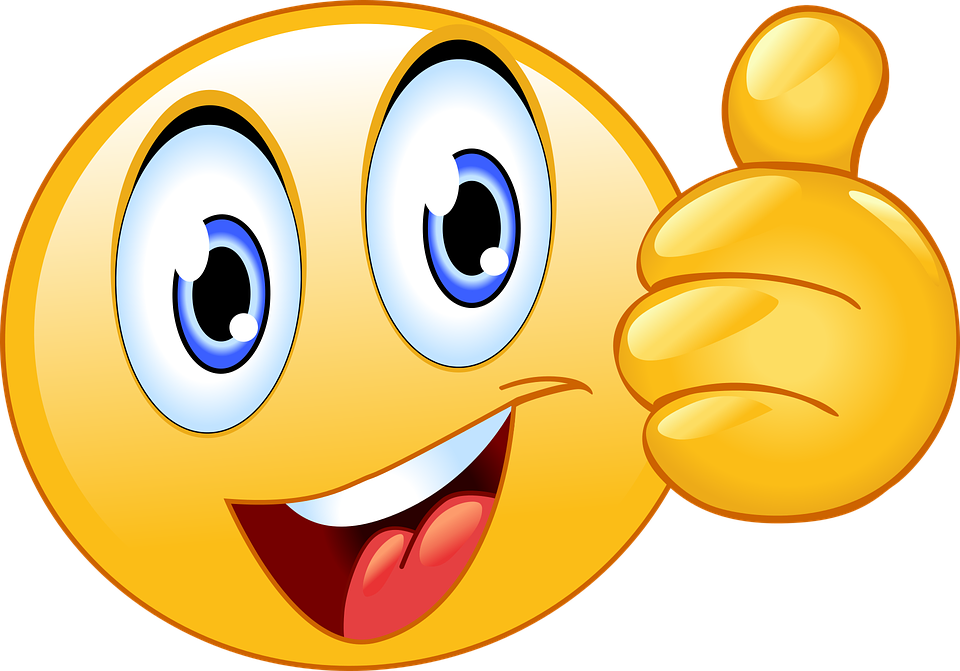 التالي
جود 210        أساسيات الجودة ونماذج التميز        الوحدة الثالثة     الدرس:  نماذج الجودة والتميز (النموذج الأوروبي)
وزارة التربية والتعليم  – الفصل الدراسي الأول  2021-2022م
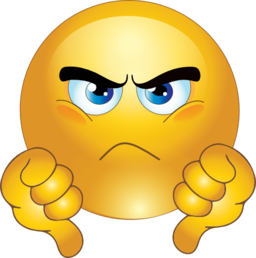 رجوع
جود 210        أساسيات الجودة ونماذج التميز        الوحدة الثالثة     الدرس:  نماذج الجودة والتميز (النموذج الأوروبي)
وزارة التربية والتعليم  – الفصل الدراسي الأول  2021-2022م
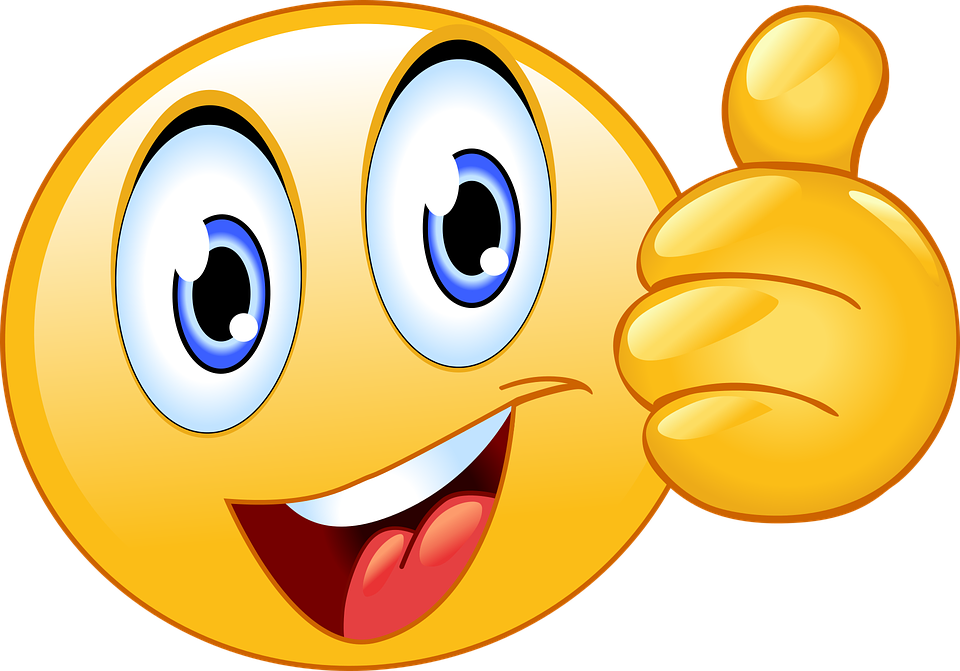 التالي
جود 210        أساسيات الجودة ونماذج التميز        الوحدة الثالثة     الدرس:  نماذج الجودة والتميز (النموذج الأوروبي)
وزارة التربية والتعليم  – الفصل الدراسي الأول  2021-2022م
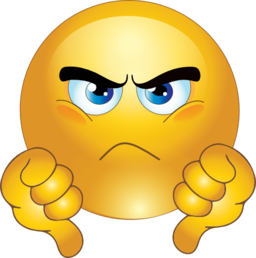 رجوع
جود 210        أساسيات الجودة ونماذج التميز        الوحدة الثالثة     الدرس:  نماذج الجودة والتميز (النموذج الأوروبي)
وزارة التربية والتعليم  – الفصل الدراسي الأول  2021-2022م
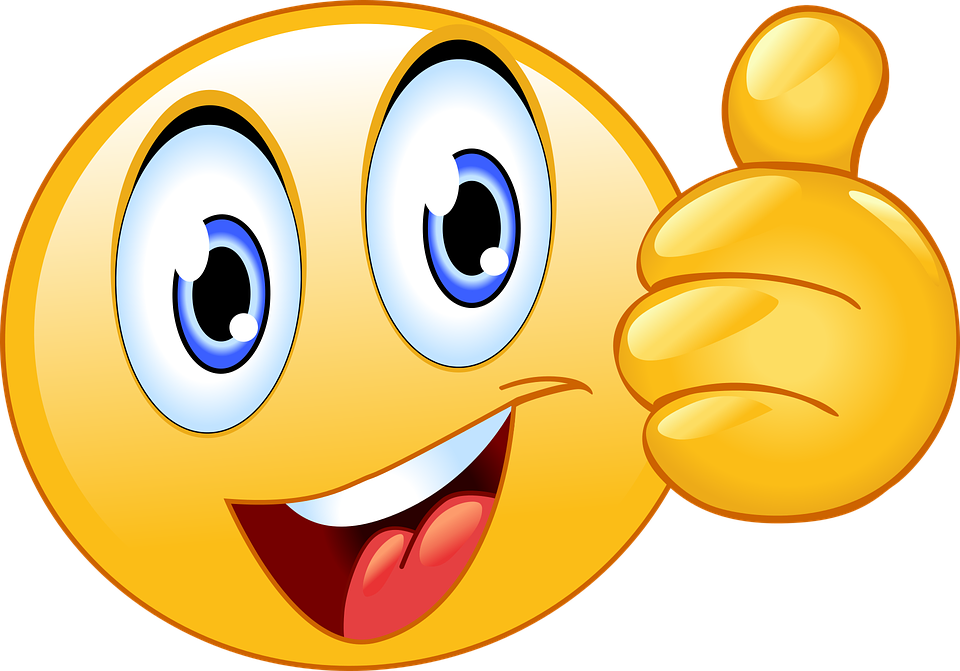 التالي
جود 210        أساسيات الجودة ونماذج التميز        الوحدة الثالثة     الدرس:  نماذج الجودة والتميز (النموذج الأوروبي)
وزارة التربية والتعليم  – الفصل الدراسي الأول  2021-2022م
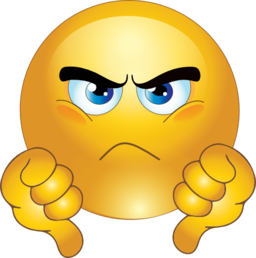 رجوع
جود 210        أساسيات الجودة ونماذج التميز        الوحدة الثالثة     الدرس:  نماذج الجودة والتميز (النموذج الأوروبي)
وزارة التربية والتعليم  – الفصل الدراسي الأول  2021-2022م